Overskrift kan stå her
Underoverskrift skrives på denne linje
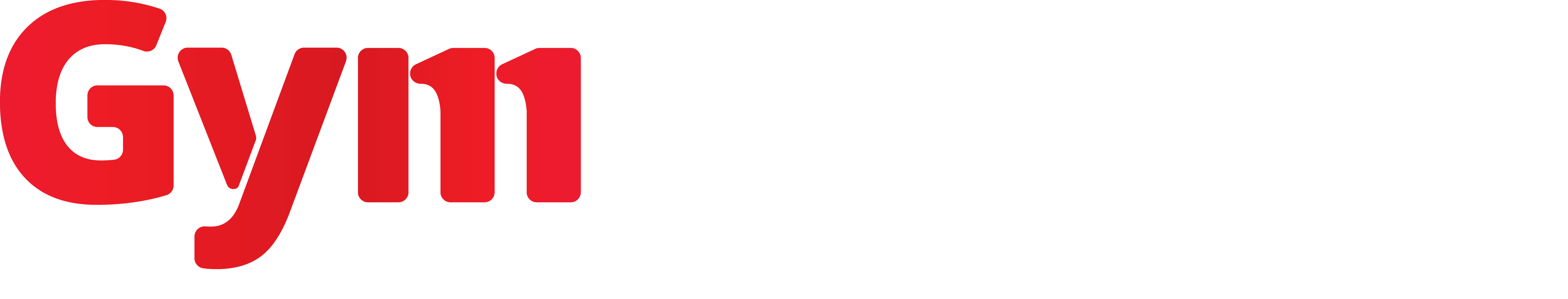 Her står der en overskrift, den kan godt stå i to linjer
The quick brown fox jumps over the lazy dog
Indhold på siden står her
Overskrift kan stå her
Underoverskrift skrives på denne linje
Overskrift kan stå her
Underoverskrift skrives på denne linje
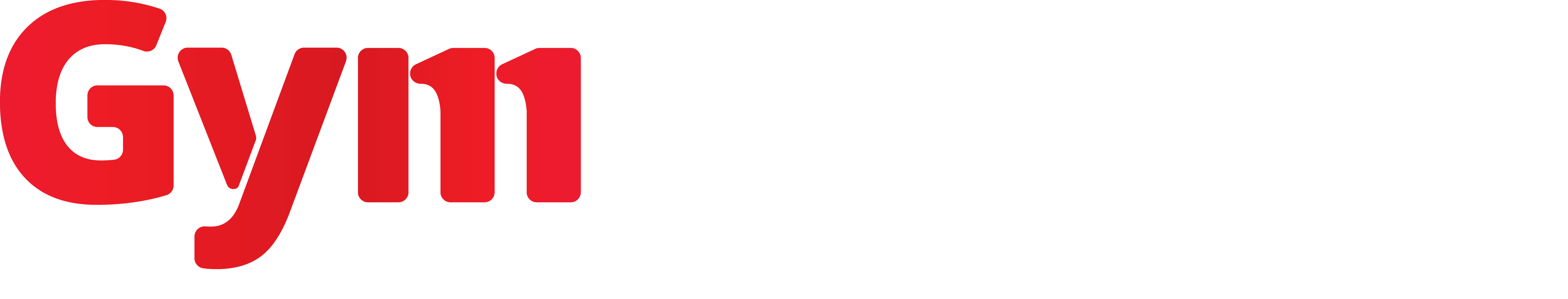 Overskrift kan stå her
Underoverskrift skrives på denne linje
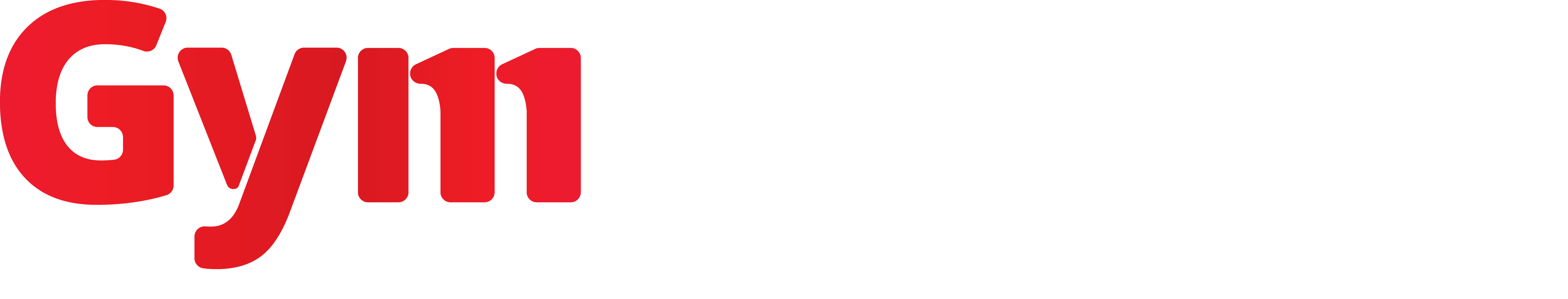 Overskrift kan stå her
Underoverskrift skrives på denne linje
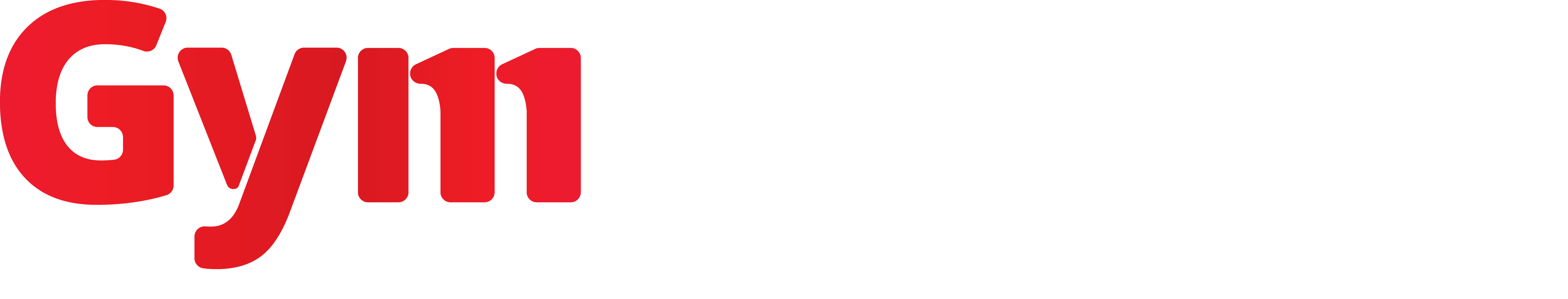 Overskrift kan stå her
Underoverskrift skrives på denne linje
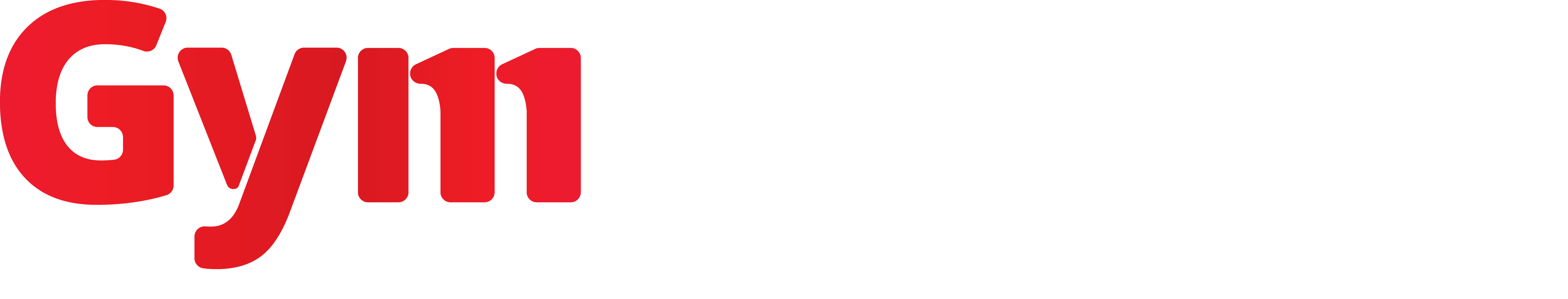 Overskrift kan stå her
Underoverskrift skrives på denne linje
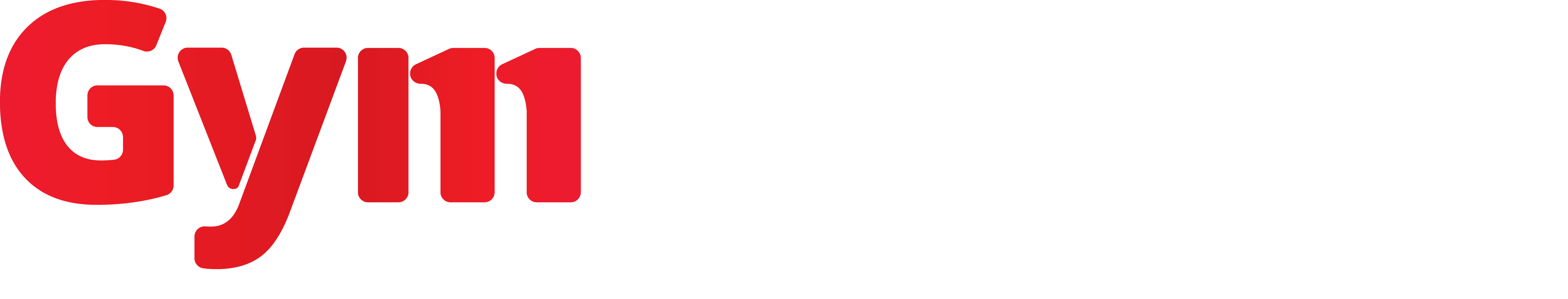 Overskrift kan stå her
Underoverskrift skrives på denne linje
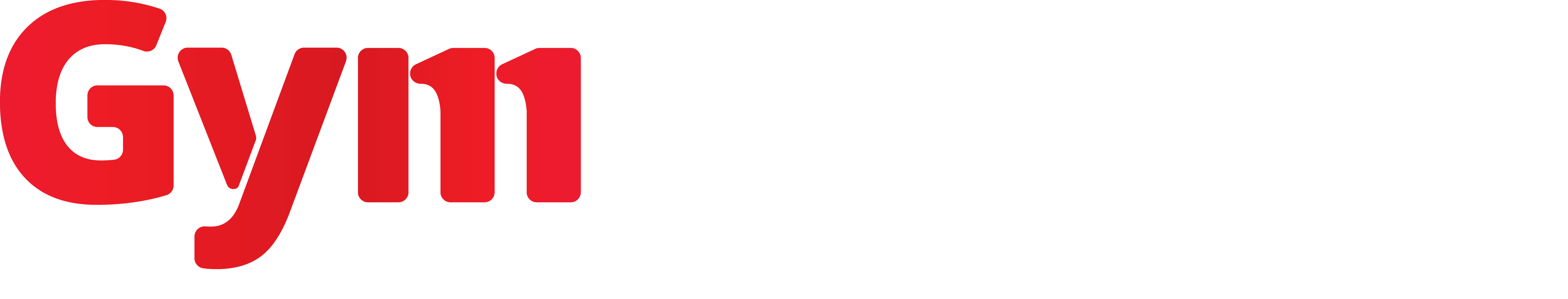